Магнитик
«Цветы»
техника бумажная пластика
Автор : Дарицыренова Римма Мижитдоржиевна
учитель начальных классов
Скажи мне, и я забуду.
Покажи мне, и я запомню.
Вовлеки меня, и я научусь
Цветная бумага даёт широкий простор для фантазии.
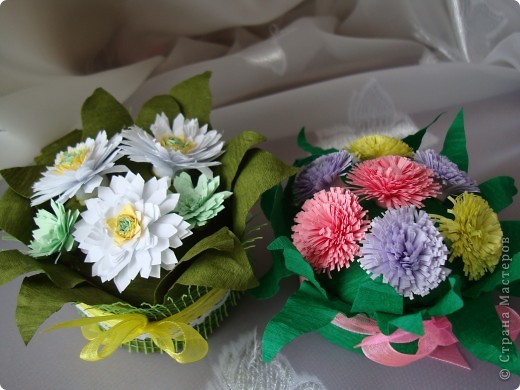 Для одного цветочка понадобятся 6 кружочков
Сгибаем пополам
Еще раз пополам
Раскрываем
Теперь  сгибаем  выпуклые стороны
 во внутрь.
Должно получиться
 вот так!
И ещё одну сгибаем во внутрь. Получается вот так!
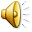 Таких деталей делаем 6 штук
Аккуратно склеиваем края
Все 6 деталей  склеиваем  друг с другом
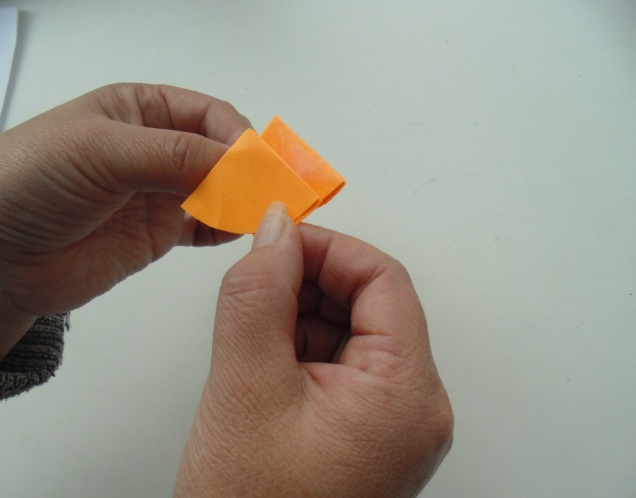 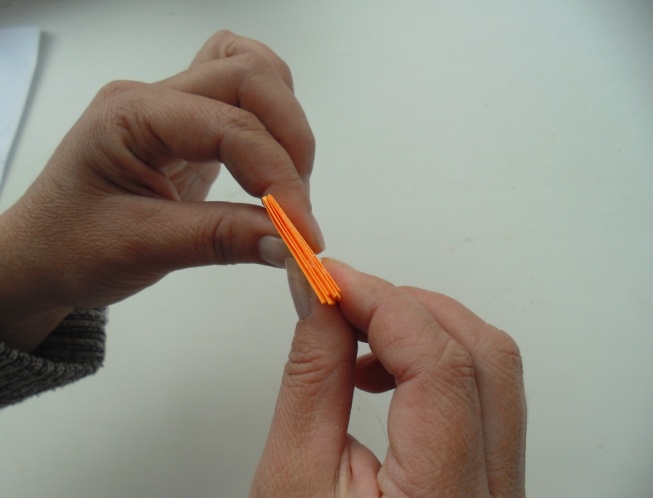 Когда клей подсохнет последний лепесток соединяем с первым.
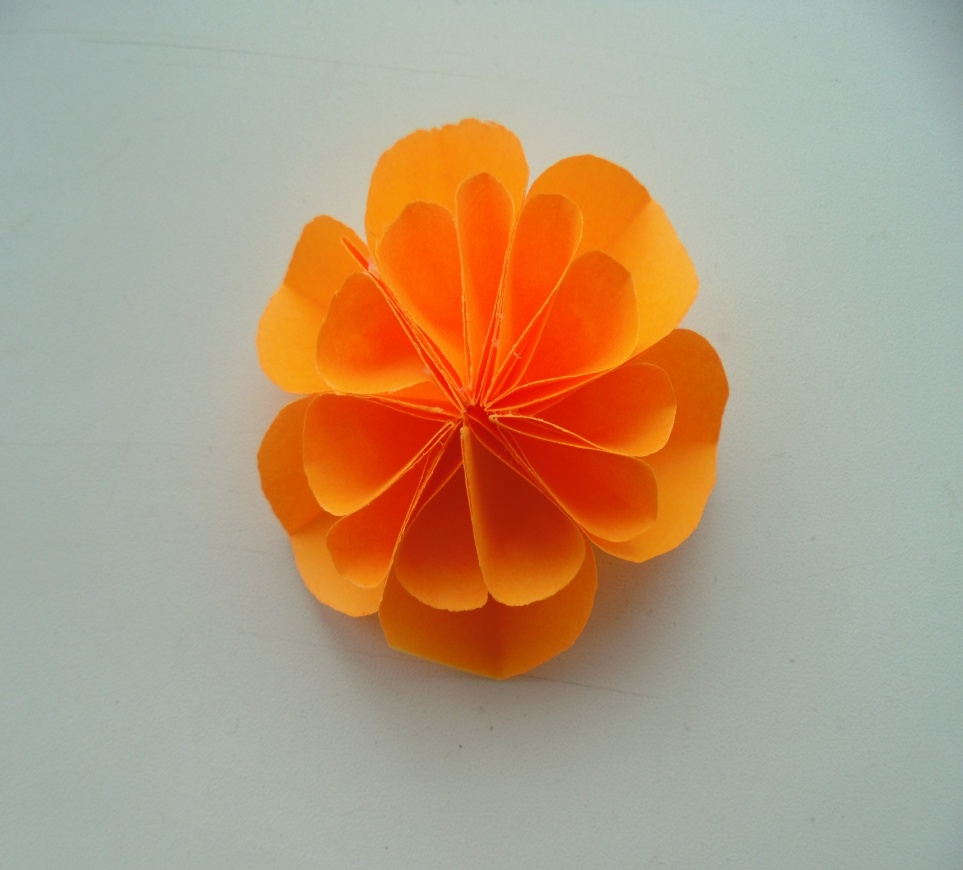 У Вас получился вот такой красивый цветок
Спасибо за внимание!